Развитие просодии
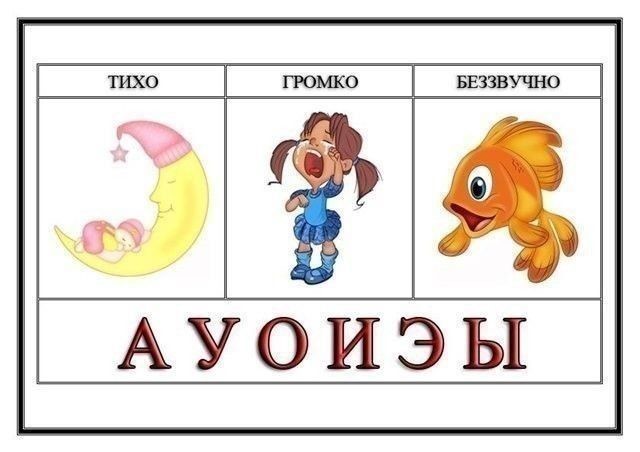 Громко – тихо
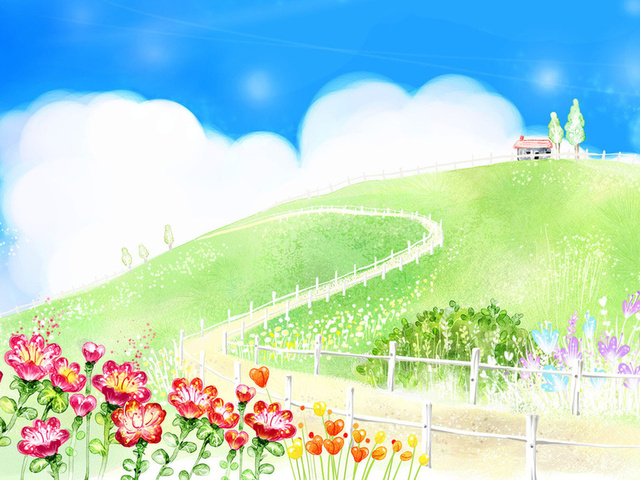 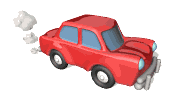 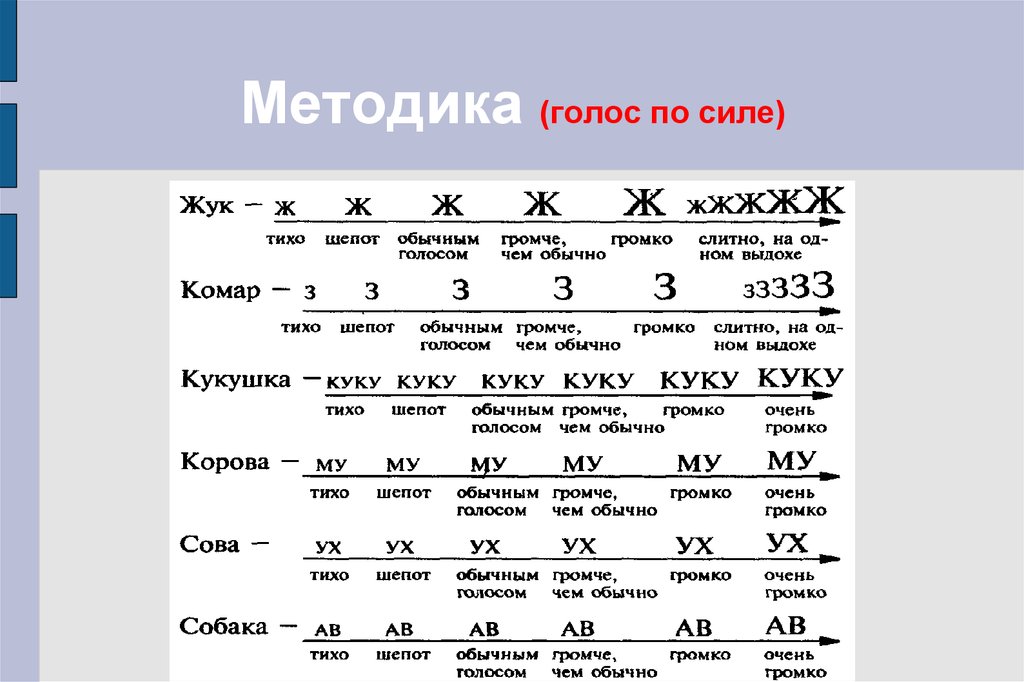 Тихо – громко
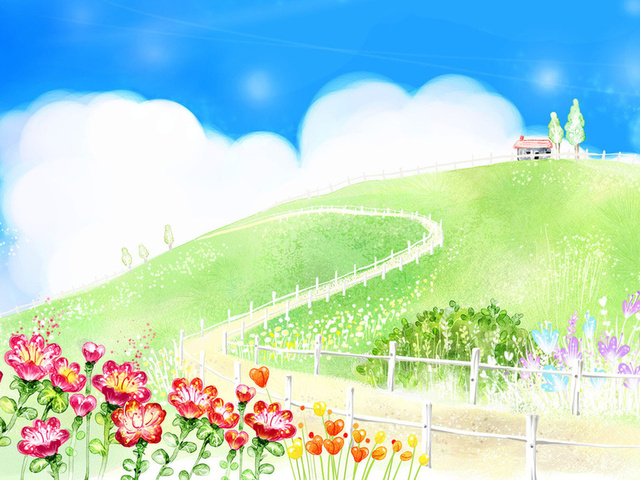 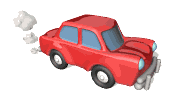 Громко – тихо
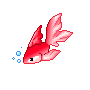 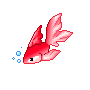 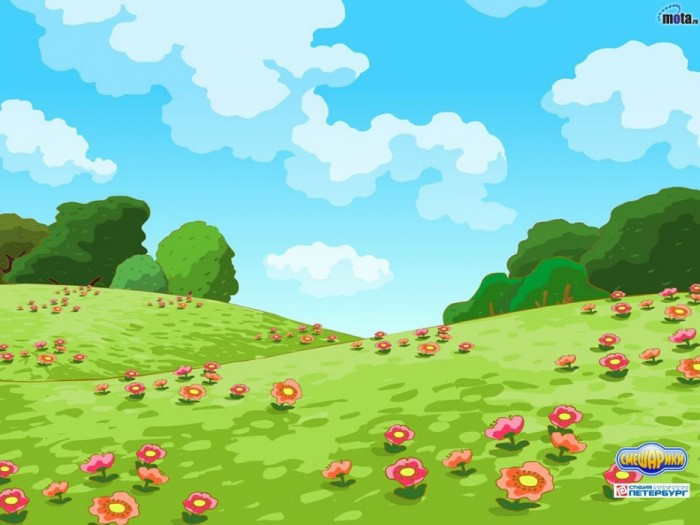 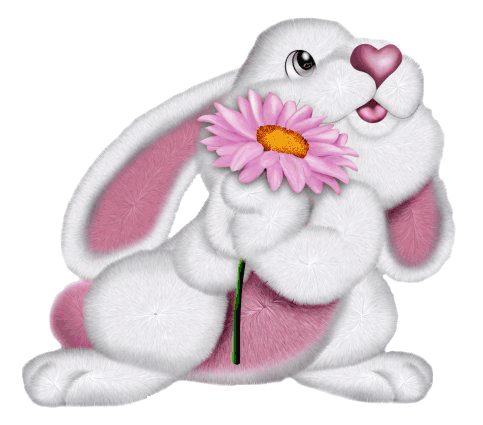 Тихо – громко - тихо
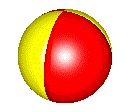 А-а - а-а…
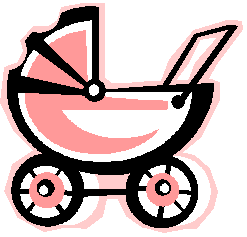 Произносим фразу четко и по слогам
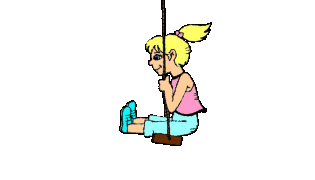 Жужжим на выдохе
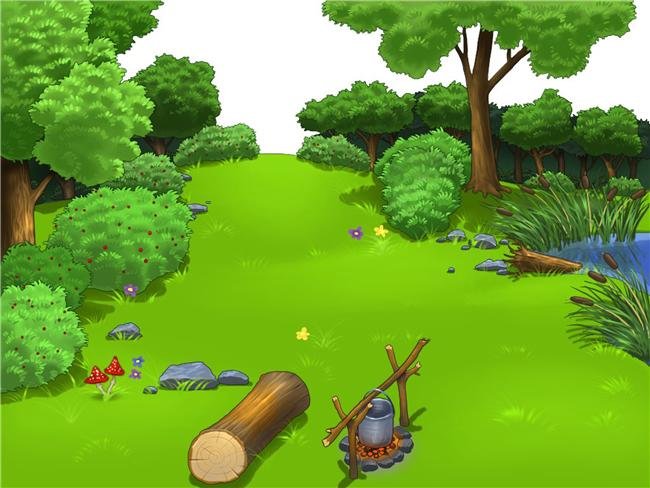 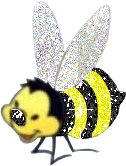 Говорим голосами разных животных
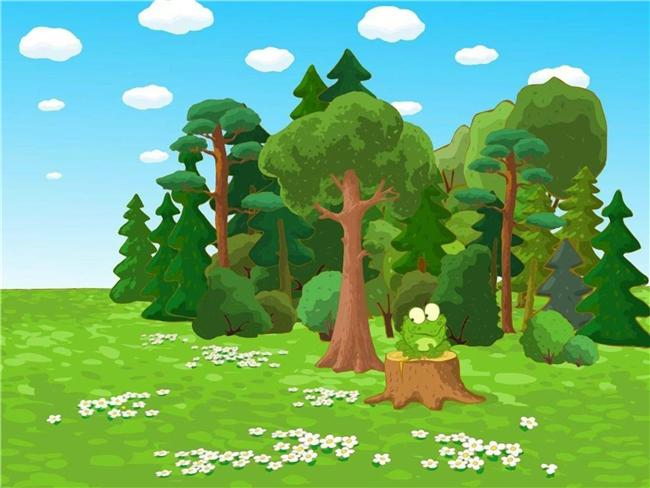 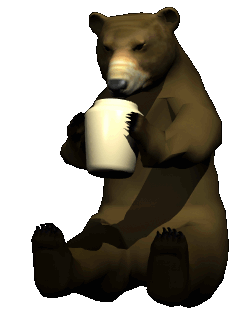 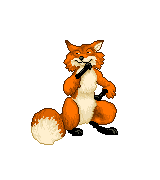 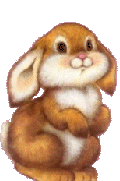 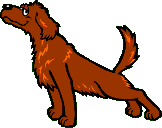 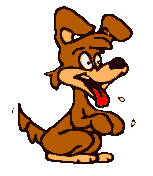 Восклицаем, спрашиваем
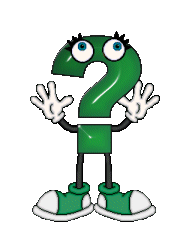 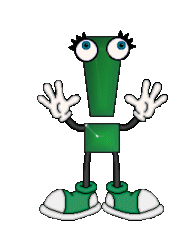